Epidemiological methods for determining health in populations
Laura Robertson
Epidemiology: a definition
The study of the distribution and determinants of health-related states or events in specified populations, and the application of this study to control of health problems (Last, 2001)
Objectives of Epidemiology
Determine the extent of disease found in the community

Identify risk factors and/or causes of disease, 

Study natural history of disease & prognosis 

Evaluate preventive & therapeutic methods
Measuring Occurrence of Disease
Quantify how common a disease is in a specified population in a specified time-frame:-

INCIDENCE: occurrence of new cases

PREVALENCE: frequency of existing cases
Measuring Incidence
Incidence
	Number of new cases occurring in the population during a 	specified period of time in a population at risk for developing the 	disease
Measuring Incidence
When calculating incidence: 
Any individual included in the denominator must have the potential to become part of the group that is counted in the numerator
What is the population at risk for:
Cervical cancer?
Heart disease?
[Speaker Notes: Women – particular age groups
Men and women – particular age groups]
Measuring Prevalence
Prevalence
Number of affected persons present in the population at a specific time divided by the number of persons in the population at that time
Chlamydia Incidence, United States 2007
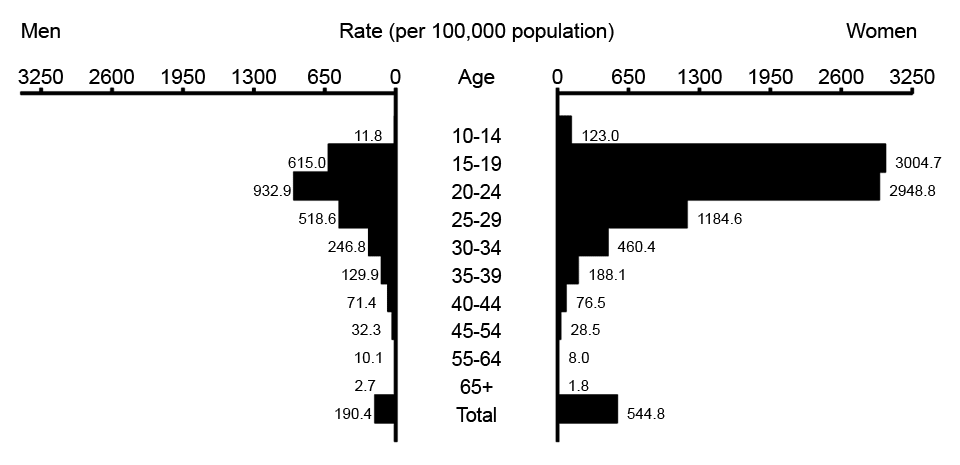 Source: US Centers for Disease Control and Prevention.  Sexually Transmitted Disease Surveillance, 2007.  www.cdc.gov/std
Eastern Europe & Central Asia
1.6 million 
[1.2 – 2.1 million]
Western & 
Central Europe
760 000
[600 000 – 1.1 million]
North America
1.3 million
[480 000 – 1.9 million]
East Asia
800 000
[620 000 – 960 000]
Middle East & North Africa
380 000
[270 000 – 500 000]
Caribbean
230 000
[210 000 – 270 000]
South & South-East Asia
	4.0 million
	[3.3 – 5.1 million]
Sub-Saharan Africa
22.5 million
[20.9 – 24.3 million]
Latin America
1.6 million
[1.4 – 1.9 million]
Oceania
75 000
[53 000 – 120 000]
Estimated Persons living with HIV/AIDS, 2007
Source: WHO www.who.int
[Speaker Notes: Population South and South East Asia – well over a billion people, Caribbean 39 million (2009)]
Relationship Between Incidence and Prevalence
When a disease is stable, prevalence  and incidence can be described by the following relationship:

Prevalence ~ Incidence X Duration

What factors determine duration of disease?
	- natural history
	- death
	- treatment
Interpreting Incidence and Prevalence
*Example From Gordis Epidemiology 2nd Edition
** This is hypothetical data
Assessing Disease and  Mortality
All Cause Mortality Rate
“Incidence of Death”: An estimate of the proportion of a population that dies from all causes during a specified period
Also simply referred to as the mortality rate
Assessing Disease and Mortality
Disease-Specific Mortality Rate or Cause-Specific Mortality Rate
An estimate of the proportion of a population that dies from a specific cause during a specified period
Assessing Disease and Mortality
Case-Fatality Rate
The proportion of cases of a specified condition which are fatal within a specified time
Assessing Disease and Mortality
In 2010, Healthy Land has 100,000 people:
20 are sick with malaria
18 die from malaria

 What is the malaria-specific mortality rate?
18/100,000 = 0.00018 = 0.18%

 What is the malaria case-fatality rate?
18/20 = 0.9 = 90%
Estimating Disease Burden
Determining the burden of disease
Endemic
Habitual presence of a disease with a given geographical area or the usual occurrence of a disease within a certain area – i.e., diarrheal diseases in developing countries
Epidemic
Occurrence of disease in a community or region in excess of normal expectancy – i.e., cholera in Zimbabwe; Ebola in DRC
Pandemic
Worldwide epidemic – i.e., HIV
Estimating Disease Burden
Disability-adjusted life year (DALY)
Measure of the burden of disease on a defined population and the effectiveness of interventions.
Based on an adjustment of the life expectancy to allow for long-term disability: “healthy life years lost”.
Calculated using a disability weight (proportion less than one) that reflects the burden of disability.
	- limited by lack of necessary data to calculate the disability weight.
	- postulates a continuum from disease to disability to death that is not universally accepted
Last (2001)
[Speaker Notes: Look DALYS]
Estimating Disease Burden
Burden of disease by broad cause group and region, 2004
Source: WHO.Global Burden of Disease: 2004 Update.
http://www.who.int/healthinfo/global_burden_disease/2004_report_update/en/index.html
Evaluating Trends in Incidence and/or Prevalence
Source: US Centers for Disease Control and Prevention.  Extracted from www.wonder.cdc.gov
Data Used to Assess Health in Populations
Surveillance Data
Passive Surveillance
Active Surveillance
Sentinel Surveillance
 Observational Data
Cross Sectional Surveys
Case Control Studies
Cohort Studies
[Speaker Notes: As an example, ask the class how many people have a cold right now vs. how many have had a cold in the past year.]
Surveillance Data
The ongoing systematic collection, analysis, interpretation and dissemination of data reflecting the current health status of a community or population

Monitor implementation of health programs
Understand local epidemiology
Assessing changes in trend of disease or its distribution
Identifying specific groups at risk
Predict patterns in occurrence of diseases
[Speaker Notes: As an example, ask the class how many people have a cold right now vs. how many have had a cold in the past year.]
Surveillance Data
Passive Surveillance
Monitoring of disease through routinely collected reports sent to government agencies/Ministries of Health/NGOs
Reportable diseases (i.e., measles, influenza, syphilis)
Disease registries – usually clinical data
Birth and death certificates
Relatively inexpensive and easy to develop
Allows for comparison of trends over time, across communities and across countries
Underreporting often a problem
Lack of completeness of data
Surveillance Data
Active Surveillance
Case-finding activities – often done after an index case identified, but can be done routinely
Field visits to health care facilities (clinics/hospitals)
Interviewing physicians and patients
Reviewing medical records
Surveying villages
More accurate data than passive surveillance
Resource intensive
Surveillance Data
Sentinel Surveillance
Use of community-based health or occupational sites to monitor for a specific disease activity
Monitoring ANC clinics for maternal and child health outcomes
Monitoring rural clinics for malaria
Monitoring of drug treatment centres for HIV
Often used in developing countries where passive surveillance incomplete
If medical facility used as surveillance site, tends to identify only sickest of cases
Tends to overestimate population prevalence if surveillance site is among high-risk individuals (i.e. HIV in IDUs)
Cross Sectional and Case Control Studies
Cross Sectional Study: Select a sample of persons from the population of interest and measure disease and an exposure simultaneously

 Case Control Study: Select a sample of persons from the population with a disease and a sample of persons from the population without a disease and measure rates of exposure in each group

Cross sectional studies can be used to calculate the prevalence of disease of interest in total study population
If study population is representative of underlying population (i.e., random sample of adults in UK) can infer prevalence in underlying population
Both study types can be used to identify groups at higher risk for a particular disease (though difficult to infer causes of disease)
Cannot be used to calculate incidence!
Cohort Studies
Cohort Study – Select a sample of persons from the population with a certain exposure and a sample of persons without exposure and compare rates of development of a disease over time in each group

Can calculate incidence and prevalence of disease in total study population
If study population is representative of the underlying population, can infer incidence and prevalence of disease in underlying population
Can identify groups at higher risk for developing disease and make more robust inferences regarding causation.
Strengths and Limitations of Surveillance Data
Estimates disease in community rather than a population sample
 In many areas, conducted routinely over long time periods - so compare trends over time

 Reporting often falls to health care providers or district health officers
Underreporting
Inconsistencies in diagnostic tools or reporting between clinics/districts
 Incomplete reporting from areas difficult to reach or lacking resources for surveillance (e.g., rural areas lacking paved roads)
 Resource constraints may affect type of diagnostic criteria used
Laboratory confirmed diagnoses vs. syndromic diagnoses
Less sensitive monitoring of environmental risk factors (i.e., particulate air pollution)
Strengths and Limitations of Observational Study Data
If representative population sample used can be used to estimate incidence and/or prevalence of disease in areas where health data is not routinely collected or where routine monitoring data are incomplete

 Generally, observational studies for research purposes often use more accurate laboratory tests than clinics to assess disease status
Use of NAATs to identify gonorrhoea or chlamydia in research study vs. syndromic diagnostics in a rural clinic

 Since population sampling is used, using results to estimate population prevalence/incidence subject to sampling errors and selection biases
General Cautions
Frequency at which data is routinely collected and/or reported
 How disease reporting/status determined 
Laboratory tests
Clinical Diagnoses
Self report (Have you ever received a diagnosis of or do you currently have Disease X?)
Representativeness of clinics/districts reporting data to central health authority
Representativeness of population samples used in research studies
Common Data Sources
Demographic and Health Surveys (DHS) www.measuredhs.come
 Doctors Without Borders/Médecins Sans Frontières www.doctorswithoutborders.org or www.msf.org.uk
Path www.path.org 
Population Services International www.psi.org
RTI International www.rti.org
 US National Library of Medicine - PubMed http://www.ncbi.nlm.nih.gov/pubmed 
 UNAIDS www.unaidstoday.org
 UNICEF www.unicef.org
USAID http://www.usaid.gov/our_work/global_health/
US Centers for Disease Control and Prevention www.cdc.gov/globalhealth
World Bank www.worldbank.org
World Health Organization: www.who.int
References
Gordis, Leon. (2009). Epidemiology (4th ed.)  Saunders.
Lilienfield, A. Lilienfield, D. and Stolley, P.  (1994). Foundations of Epidemiology (3rd ed.) Oxford University Press.
Rothman, K. Greenland, S., Lash, T. (2008) Modern Epidemiology (3rd ed.) Lippincott, Williams and Wilkens